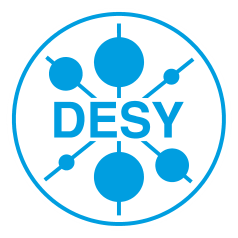 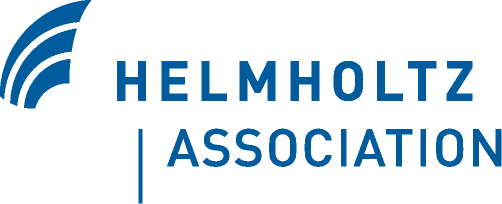 [Speaker Notes: How to edit the title slide

  Upper area: Title of your talk, max. 2 rows of the defined size (55 pt)
  Lower area (subtitle): Conference/meeting/workshop, location, date,   your name and affiliation,   max. 4 rows of the defined size (32 pt)
 Change the partner logos or add others in the last row.]
2
Assumptions
Cool-down October 2016
Start of beam commissioning November 2016
North branch ready to take beam by end of 2/2017
All work in T10 finished or interruptable
At that time LINAC ready to deliver quality beam to beam distribution
Earlier ready for beam date welcome
South branch ready to take beam by end of 5/2017
[Speaker Notes: Before you start editing the slides of your talk change to the Master Slide view:      Menu button “View”, Master, Slide Master:
   Edit the following 2 items in the 1st slide:   1)  1st row in the violet header:        Delete the existent text and write the title of your talk into this text field   2)  The 2 rows in the footer area: Delete the text and write the information        regarding your talk (same as on the Title Slide) into this text field.  
   If you want to use more partner logos position them left    beside the DESY logo in the footer area    Close Master View]
3
Typical Operation
3.5 days maintenance every 3 weeks
Possibility for access every week on Tuesday morning
4
Typical User Operation